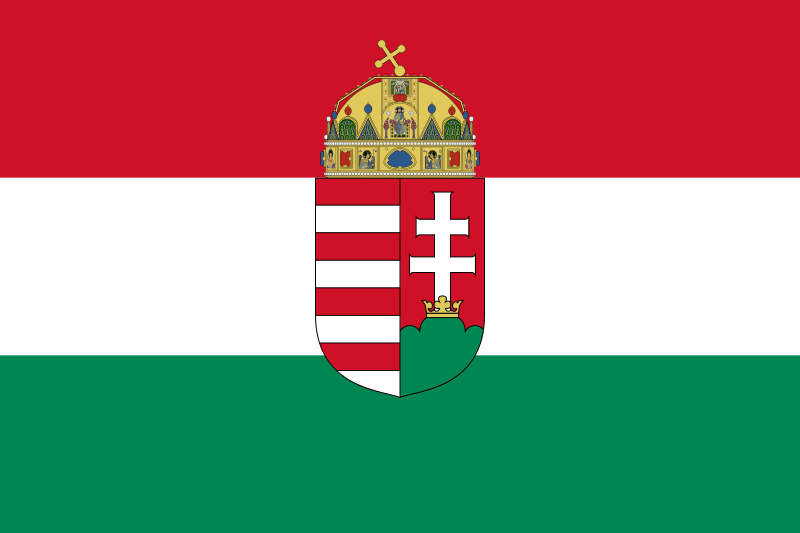 Презентацію виконала
 учениця 10-А класу
Очеретяна Каріна
Угорщина за режиму М.Хорті
Зміст
Національно-визвольна революція.
Міклош Хорті. 
Диктатура Хорті.
Національно-визвольна революція
Проти ночі з 30 на 31 жовтня у Будапешті й Відні одночасно спалахнули революції, внаслідок яких в Австро-Угорщині було повалено монархію Габсбургів. 12 листопада проголошено утворення Австрійської Республіки, а 16 листопада 1918 — Угорської Республіки.
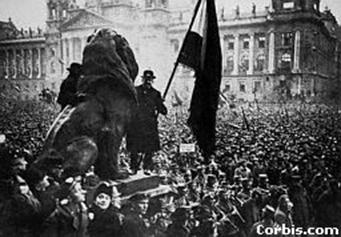 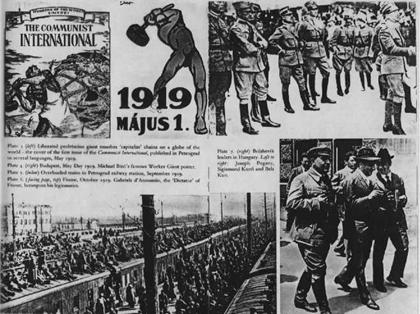 Вступ румунських військ в угорське місто
Заклик до вступу в УЧА. Агітаційний плакат
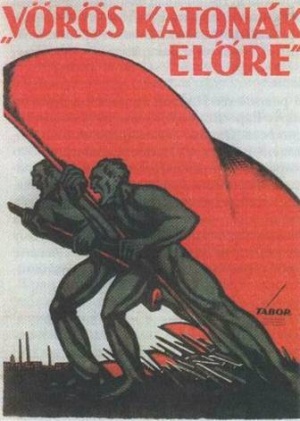 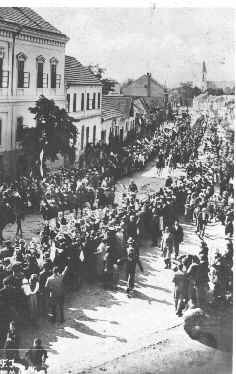 Диктатура Хорті
14 листопада 1919 р. після виведення румунських військ з Угорщини до Будапешта вступила угорська армія адмірала М.Хорті, який фактично встановив у країні свою диктатуру.
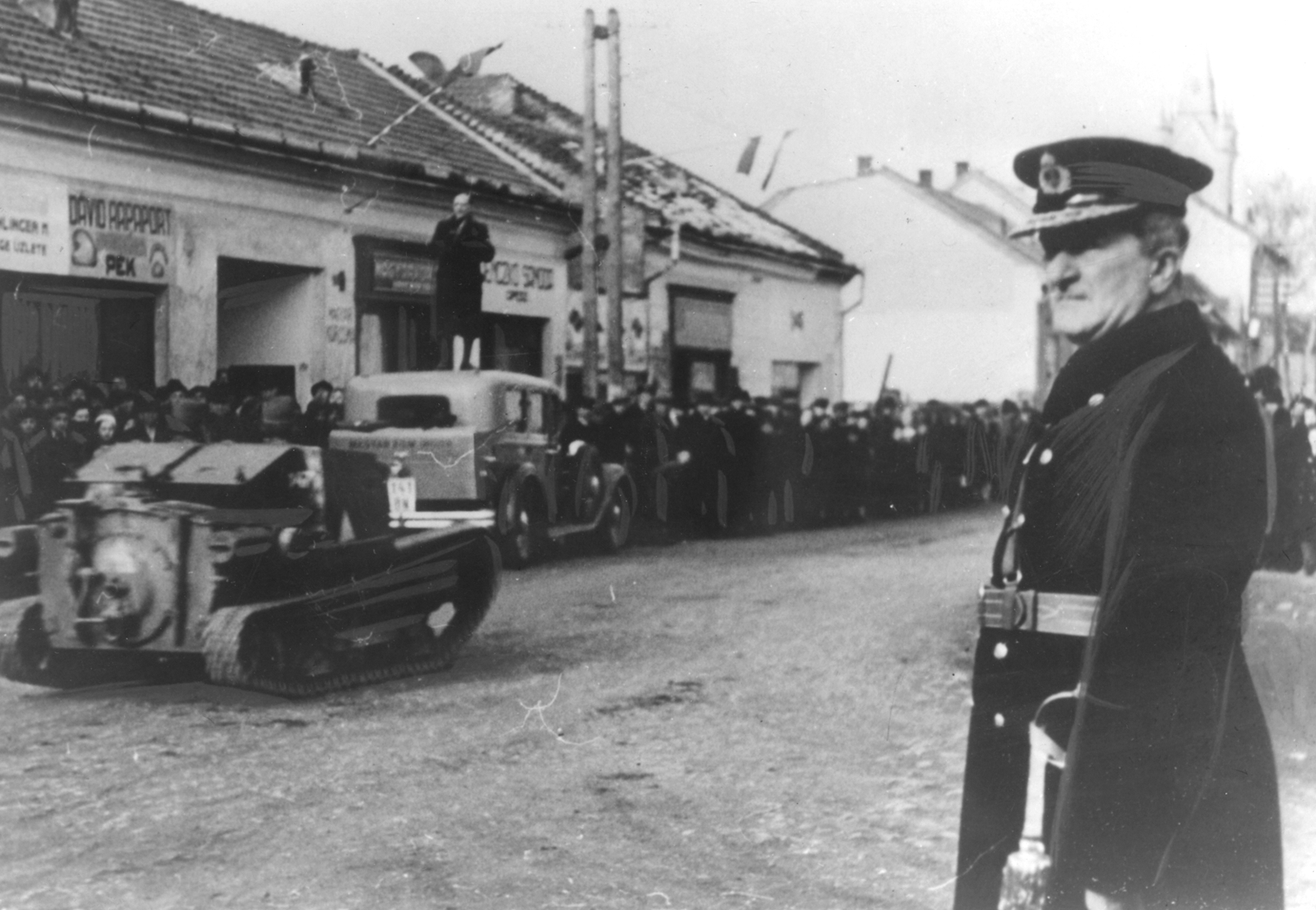 Міклош Хорті  - правитель ( регент) Угорського королівства в 1920 - 1944 роках, адмірал.
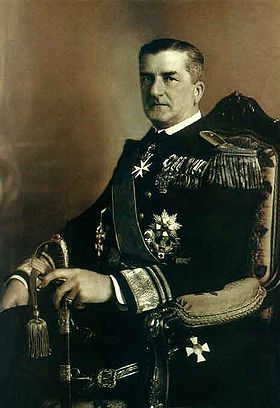 Виходець із старого дворянського роду, прихильного кальвінізму. У молодості багато подорожував, був на австро-угорської дипломатичної службі вТуреччині та інших країнах. В 1908 - 1914 рр.. ад'ютант імператора Франца Йосипа. Під час Першої світової війни - капітан, потім адмірал австро-угорського військово-морського флоту, здобув ряд перемог, у березні 1918 призначений головнокомандуючим флотом. Обіймав цю посаду аж до наказу імператора Карла I про здачу флоту новоствореної Державі сербів, хорватів і словенців ( 31 жовтня 1918).
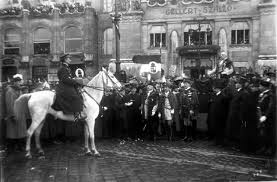 Монети Угорщини
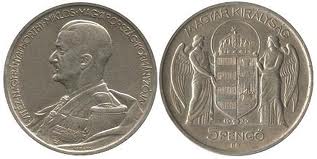 У червні 1920 р. Угорщина підписала Тріанонський мирний договір, згідно з яким вона втрачала 77% території і 59% населення. На неї було покладено обов’язок виплачувати репарації. Чисельність збройних сил обмежувалася 35 тис.
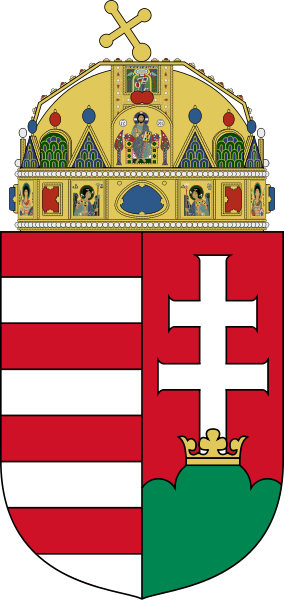 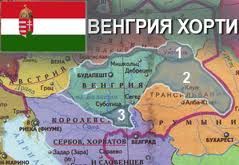 Риси режиму М.Хорті
Консерватизм.
Обмеження демократичних прав і свобод.
Збереження представницьких, демократичних інститутів влади.
Легальне існування опозиції. Обмеження діяльності лівих сил.
 Панування традиційної еліти (земельної аристократії).
Необмежена влада М.Хорті.
Відсутність масової партії – опори правлячого режиму.
Монархічна, націоналістична демагогія.
Агітаційний плакат хортиського режиму
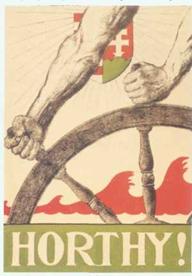 За період 1938-1941 рр. до Угорщини було приєднано значні території: частину Словаччини (Верхню Угорщину), Закарпатську Україну, Трансільванію та частину Югославії (Воєводина, Банат). Угорці вважали, що завдяки Хорті щодо їх країни було відновлено справедливість розтоптану у 1919-1920 рр. в Парижі.
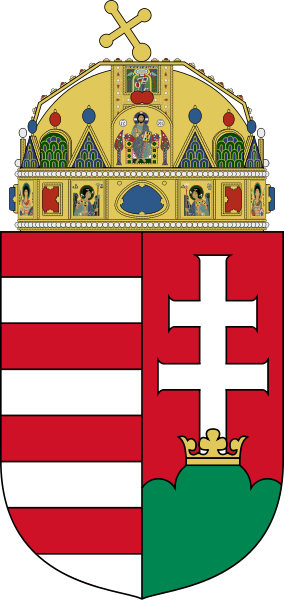 Висновок
Режим Хорті був породжений масовим терором, тим не менше його існування обумовлювалося в меншій мірі підтримкою всередині країни, ніж випадковим впливом зовнішньополітичних сил і обставин. Незважаючи на опору в ультраправих рухах, режим цей ніс на собі безсумнівну печатку версальського походження. Старі пріоритети, які продовжували тяжіти над миротворцями, зміцнювали режим ще в пору його зрілості, в 1930-х рр.., Коли зміни, зачепили всю світову політику, змушували влади частіше звертатися до своїх коренів. Особистість Хорті, що стала символічною для свого часу, цілком відображала цю суперечливу подвійність.
Запам’ятайте дати:
16 листопада 1918 р.   Проголошення Угорської республіки.
21 березня - 1 серпня 1919 р.  - Угорська радянська республіка.
1920-1944 рр. – режим М.Хорті в Угорщині.
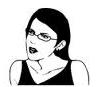 Джерело інформації:
http://school.xvatit.com/index.php?title=%D0%A3%D0%B3%D0%BE%D1%80%D1%81%D1%8C%D0%BA%D0%B0_%D1%80%D0%B0%D0%B4%D1%8F%D0%BD%D1%81%D1%8C%D0%BA%D0%B0_%D1%80%D0%B5%D1%81%D0%BF%D1%83%D0%B1%D0%BB%D1%96%D0%BA%D0%B0._%D0%A3%D0%B3%D0%BE%D1%80%D1%89%D0%B8%D0%BD%D0%B0_%D0%B7%D0%B0_%D1%80%D0%B5%D0%B6%D0%B8%D0%BC%D1%83_%D0%9C._%D0%A5%D0%BE%D1%80%D1%82%D1%96.%D0%9F%D0%BE%D0%B2%D0%BD%D1%96_%D1%83%D1%80%D0%BE%D0%BA%D0%B8